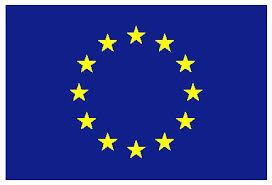 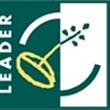 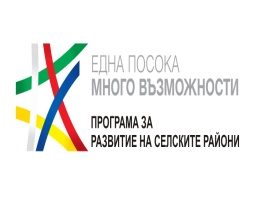 Европейският земеделски фонд за развитие на селските райони: Европа инвестира в селските райони
ОБЩЕСТВЕНО ОБСЪЖДАНЕНА РАЗРАБОТЕНАТА СТРАТЕГИЯТА ЗА ВОДЕНО ОТ ОБЩНОСТТА МЕСТНО РАЗВИТИЕ НА МЕСТНА ИНИЦИАТИВНА ГРУПА „СТРУМА – СИМИТЛИ, КРЕСНА И СТРУМЯНИ”
Договор №РД-50-105/17.08.2016 г. за предоставяне на БФП по подмярка 19.1 “Помощ за подготвителни дейности” на мярка 19 “ВОМР” от ПРСР 2014 – 2020 г.
ПРЕДИЗВИКАТЕЛСТВАТА ПРЕД СТРАТЕГИЯ ЗА ВОМР НА МИГ „СТРУМА“
Нарастващата безработица, вкл. и младежката – риск от загубване на високообразовано поколение, но и от създаване на голям брой недоволни и сърдити младежи;
Спадналото или забавено вътрешно потребление – свиване на пазарите за новите и съществуващите фирми;
Спрялото частно финансиране и инвестиции; 
Свити публични инвестиции – затруднения в намирането на публично съфинансиране за проекти, липсата на инфраструктура е пречка за местно развитие;

Силно ограничено разходване на публичните приходи – съкратени разходи за образование, здравеопазване, социални дейности, култура и др.;
Увеличаване на бедността и социалното изключване;
Изменението на климата и необходимостта от преход към общество с ниски въглеродни емисии.
ВЪЗМОЖНОСТИТЕ ПРЕД СТРАТЕГИЯ ЗА ВОМР НА МИГ „СТРУМА“
Алтернативно земеделие – отглеждане на етерично-маслени култури, билки и лекарствени растения, бобови култури, трайни насаждения...
Винопроизводство и енотуризъм.
Затваряне на производствената верига в сферата на животновъдството – създаване на мини мандри, уникални млечни и месни продукти, био продукти и др.
Разработване на бранд "Натурално от района на Струма“ - идея е да се създаде и популяризира специална марка на продукти (вкл. био и еко) на местни производители с доказан произход от райнона на МИГ-а. 
Разкриване на земеделска борса, на която местни производители да продават своите продукти директно (без посредници).
ВЪЗМОЖНОСТИТЕ ПРЕД СТРАТЕГИЯ ЗА ВОМР НА МИГ „СТРУМА“
Ефективно използване на минералните води на територията на МИГ-а.
Ремонт и реконструкция на спортни площадки в училища и детски градини.
Изграждане на дневни центрове за деца.
Финансиране създаването на женски клубове.
Осигуряване на мобилни административни и социални услуги за гражданите в отдалечените населени места.
Ремонт на селски къщи и превръщането им в къщи за гости, създаване на малки комплекси от етнографски къщи.
Изграждане на атракциони – напр. стара мелница, ферма, ковачница и др.
Организиране на трансгранични фестивали – на кестена,  на виното, кукерски празници и др.
СТРАТЕГИЯ ЗА ВОМР НА МИГ „СТРУМА“
Разработена съгласно Наредба № 22 по подмярка 19.2 на ПРСР 2014 – 2020 г.;

Обхваща период до 31 декември 2020 г.;

Стратегията съдържа всички основни елементи съгласно Регламент 1303/2013г.;

Многофондова стратегия;

Включва мерки от ПРСР 2014 – 2020 г., ОПИК 2014 – 2020 г., ОПРЧР 2014 – 2020 г., ОПНОИР 2014 – 2020 г.
ЦЕЛИ НА СТРАТЕГИЯТА ЗА ВОМР НА МИГ „СТРУМА“
Обща стратегическа цел: 

Устойчиво и балансирано развитие на територията на МИГ „Струма“ чрез стимулиране на местната икономика, подобряване на физическата среда за живот на хората, повишаване капацитета на човешките ресурси, качеството на живот и оползотворяване на местния потенциал и идентичност.
ПРИОРИТЕТИ НА СТРАТЕГИЯТА ЗА ВОМР НА МИГ „СТРУМА“
ПРИОРИТЕТ 1: Конкурентоспособно и устойчиво развитие на местната икономика.

ПРИОРИТЕТ 2: Подобряване средата на живот чрез инвестиции в обновяване на малка по мащаби инфраструктура, съхранение на местната идентичност, културно-историческо и природно наследство.

ПРИОРИТЕТ 3: Развитие на човешкия капитал чрез подобряване достъпа до заетост, стимулиране на предприемаческите идеи и осигуряване на съвременни социални услуги.

ПРИОРИТЕТ 4: Инвестиции в образованието, обучението и социалното приобщаване на децата и учениците от маргинализирани общности, включително роми.
ПРИОРИТЕТИ НА СТРАТЕГИЯТА ЗА ВОМР НА МИГ „СТРУМА“
ПРИОРИТЕТ 1: Конкурентоспособно и устойчиво развитие на местната икономика: 

Специфична цел 1.1: Стимулиране устойчивото развитие на земеделието и горския сектор на територията на МИГ „Струма“;

Специфична цел 1.2: Технологично развитие и внедряване на иновации и стандарти в малките и средни предприятия;

Специфична цел 1.3: Диверсификация на икономиката на МИГ „Струма“ чрез развитието на неземеделски дейности.
ПРИОРИТЕТИ НА СТРАТЕГИЯТА ЗА ВОМР НА МИГ „СТРУМА“
ПРИОРИТЕТ 2: Подобряване средата на живот чрез инвестиции в обновяване на малка по мащаби инфраструктура, съхранение на местната идентичност, културно-историческо и природно наследство:

Специфична цел 2.1: Стимулиране развитието на територията на МИГ „Струма“ чрез обновяване на всички видове малка по мащаби инфраструктура

Специфична цел 2.2: Укрепване и съхранение на местната идентичност чрез популяризиране на културно-историческото и природно наследство на територията на МИГ „Струма“.
ПРИОРИТЕТИ НА СТРАТЕГИЯТА ЗА ВОМР НА МИГ „СТРУМА“
ПРИОРИТЕТ 3: Развитие на човешкия капитал чрез подобряване достъпа до заетост, стимулиране на предприемаческите идеи и осигуряване на съвременни социални услуги:

Специфична цел 3.1: Подобряване достъпа до заетост и качеството на работните места чрез обучения на безработни и заети лица и подкрепа за развитие на предприемачески идеи;

Специфична цел 3.2: Насърчаване на социалното включване на лица от маргинализирани групи, лица с увреждания, самотно-живеещи лица и др. уязвими общности.
ПРИОРИТЕТИ НА СТРАТЕГИЯТА ЗА ВОМР НА МИГ „СТРУМА“
ПРИОРИТЕТ 4: Инвестиции в образованието, обучението и социалното приобщаване на децата и учениците от маргинализирани общности, включително роми: 

Специфична цел 4.1: Образователна интеграция на децата и учениците от маргинализираните общности, включително роми;

Специфична цел 4.2: Повишаване на качеството и подобряване на достъпа до училищно образование в малките населени места от МИГ „Струма“.
ПЛАНИРАНИ МЕРКИ ЗА ФИНАНСИРАНЕ  ЧРЕЗ СТРАТЕГИЯТА ЗА ВОМР
Програма за развитие на селските райони 2014 – 2020 г.:
ПЛАНИРАНИ МЕРКИ ЗА ФИНАНСИРАНЕ  ЧРЕЗ СТРАТЕГИЯТА ЗА ВОМР
Оперативна програма „Иновации и конкурентоспособност“ 2014 – 2020 г. : 

Мярка 1.1.1: Технологично развитие и иновации в МСП на територията на МИГ „Струма“;

Мярка 2.1: Предприемачество и капацитет за растеж на МСП на територията на МИГ „Струма“.
ПЛАНИРАНИ МЕРКИ ЗА ФИНАНСИРАНЕ  ЧРЕЗ СТРАТЕГИЯТА ЗА ВОМР
Оперативна програма „Развитие на човешките ресурси“ 2014 – 2020 г. :

Мярка 1.1: Достъп до заетост – липса на бедност;

Мярка 1.1.3: Нови работни места за хората от МИГ „Струма“;

Мярка 1.3.5: Насърчаване на самостоятелната заетост и предприемачеството в МИГ „Струма“;

Мярка 2.3: Устойчиви социални услуги за социално включване;

Мярка 2.4: Развитие на социалното предприемачество.
ПЛАНИРАНИ МЕРКИ ЗА ФИНАНСИРАНЕ  ЧРЕЗ СТРАТЕГИЯТА ЗА ВОМР
Оперативна програма „Наука и образование за интелигентен растеж“ 2014 – 2020 г. :

Мярка 2.10i: Повишаване на качеството и подобряване на достъпа до училищно образование в малките населени места от МИГ „Струма“;

Мярка 3.9ii: Интеграция чрез образование.
РАЗПРЕДЕЛЕНИЕ НА ФИНАСОВИЯ РЕСУРС В СТРАТЕГИЯТА ЗА ВОМР
КОЙ МОЖЕ ДА КАНДИДАТСТВА ЗА ФИНАНСИРАНЕ
Допустими бенефициенти по програмите, които ще финансират стратегията за ВОМР на територията на МИГ “Струма” (ПРСР, ОПИК, ОПРЧР и ОПНОИР 2014 – 2020 .): 
Земеделски производители и организации на производители;
Юридически лица, регистрирани по Търговския закон или Закона за кооперациите; 
Читалища и други НПО; 
Образователни и културни институции;
Общините Симитли, Кресна и Струмяни; 
Самата МИГ.
УСЛОВИЯ ЗА ДОПУСТИМОСТ НА КАНДИДАТИТЕ
Да имат постоянен адрес - за физическите лица, и седалище и адрес на управление – за юридическите лица на територията на действие на МИГ  “Струма” (общините Симитли, Кресна и Струмяни); 
Не са обявени в несъстоятелност, ликвидация, нямат задължения, не са в конфликт на интереси и др. 
Проектите да се изпълняват на територията на МИГ “Струма”; 
Проектите трябва да допринасят за постигането на целите на СМР;
Да са в съответствие с принципите на ВОМР и Регламент  (ЕС) 1305/2013;
Бенефициент може да бъде и самата МИГ.